匯入資料
點選「檔案」，選擇「匯入」
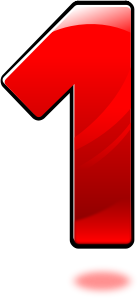 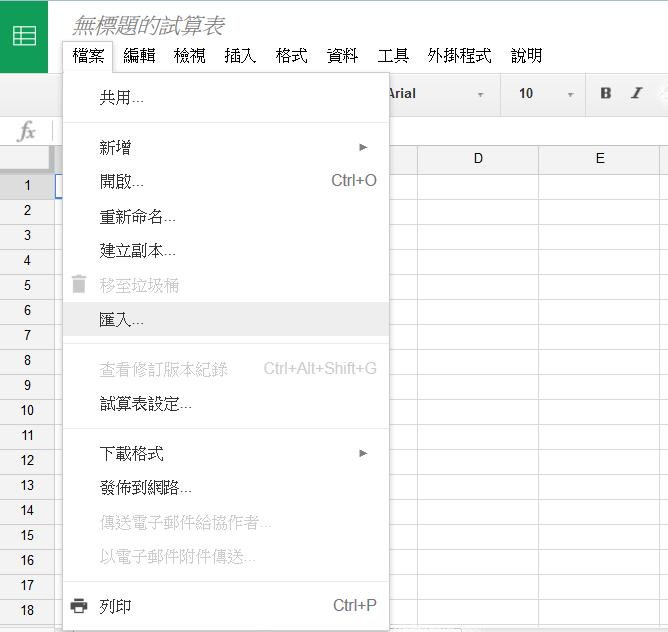 2
選擇檔案
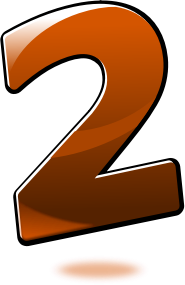 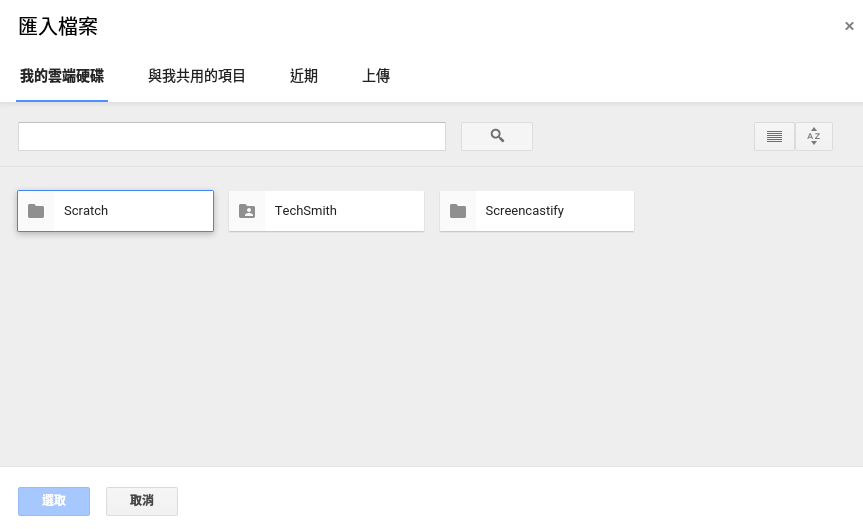 3
選擇從電腦上傳
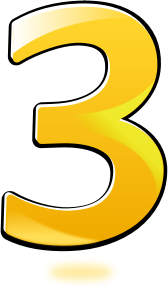 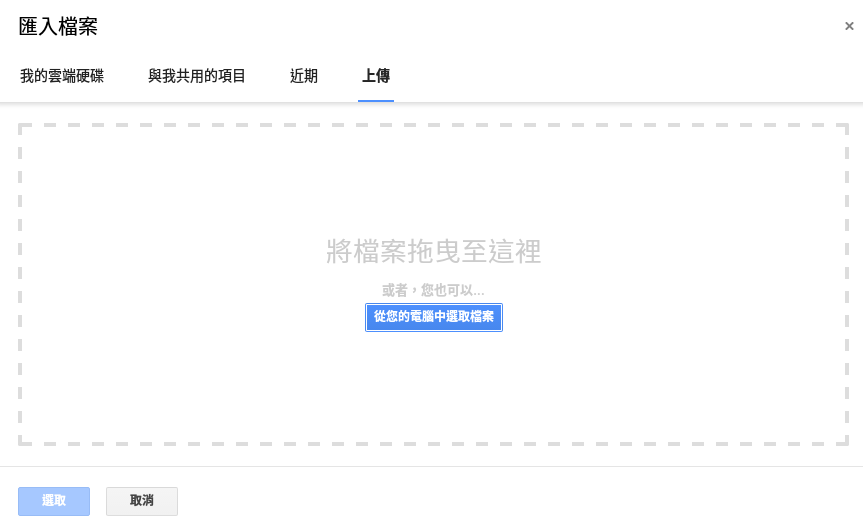 4
選取檔案，點選「開啟」
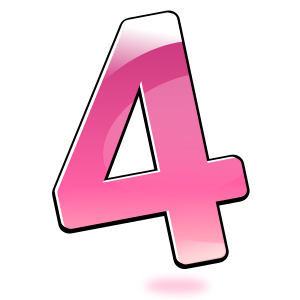 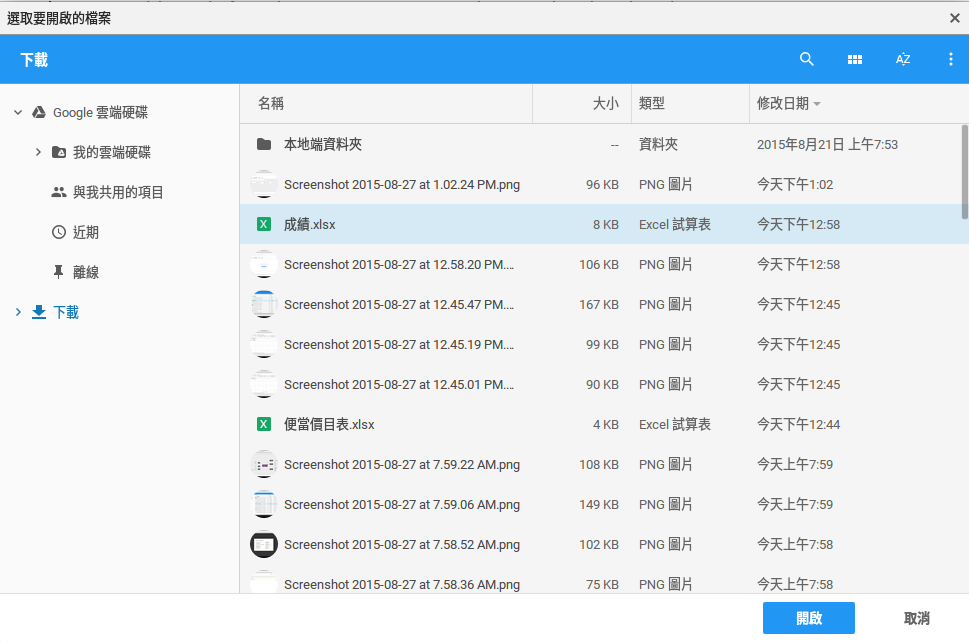 5
點選「建立新試算表」，按下「匯入」
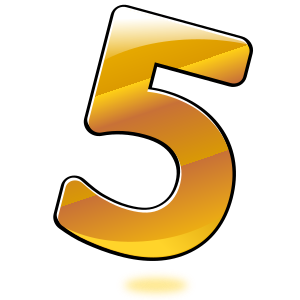 6
點選「立即開啟」
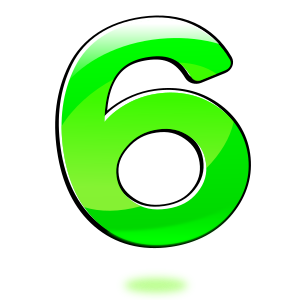 7
完成匯入
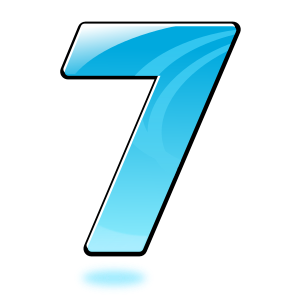 8